Agreement Reminders
The Object of the Preposition is NEVER EVER the subject of a sentence.
WRONG: The students inside the theatre writes the new additions to the script.
RIGHT: The students inside the theater write the new additions to the script.
WRONG: The cat above the stairs sleep quietly.
RIGHT: The cat above the stairs sleeps quietly.
Subjects combined with “and” are plural unless referring to the same person.
WRONG:  The ranger and the camper sees the bear.
RIGHT: The ranger and the camper see the bear.
WRONG: The actress and singer is in the movie.
RIGHT: The actress and singer are in the movie.
Subject combined with “or” or “nor” agree with the closer subject to the verb.
WRONG: Neither her parents nor her sister plan to visit her this week.
RIGHT: Neither her parents nor her sister plans to visit her this week.
WRONG: His dad or his brothers cooks dinner every night.
RIGHT: His dad or his brothers cook dinner every night.
COMMA, COMMA SMASH IT OUT!EG: Ignore any words between the subject and verb.
WRONG: The team captain, as well as his players, are anxious about the game.
RIGHT: The team captain, as well as his players, is anxious about the game.
WRONG: The book, including all the chapters in the first section, are boring.
RIGHT: The book, including all the chapters in the first section, is boring.
Pronouns as compound subjects or objects:CROSS OUT the compound
Jessica and (I/me) went to the gym after school to play basketball.
Jessica and (I/me) went to the gym after school to play basketball.
I went to the gym after school to play basketball.
Jessica and I went to the gym after school to play basketball.

Please give the paperwork to Mrs. Jones or (I/me) before the end of the day today.
Please give the paperwork to Mrs. Jones or (I/me) before the end of the day today.
Please give the paperwork me before the end of the day today.
Please give the paperwork to Mrs. Jones or me before the end of the day today.
Pronouns follow the “and as Plural” or “nor/near” rule also (sub/vb agmt)
She and I are going to the mall after school.
Neither Benny nor I have plans for this summer.
Neither he nor she wants her quizzes back.
Either she or I (prefer/prefers) to spend summers at the beach as opposed to in Alaska.
He and I (go/goes) to the grocery once a week.
Look out for indefinite pronouns as subjects
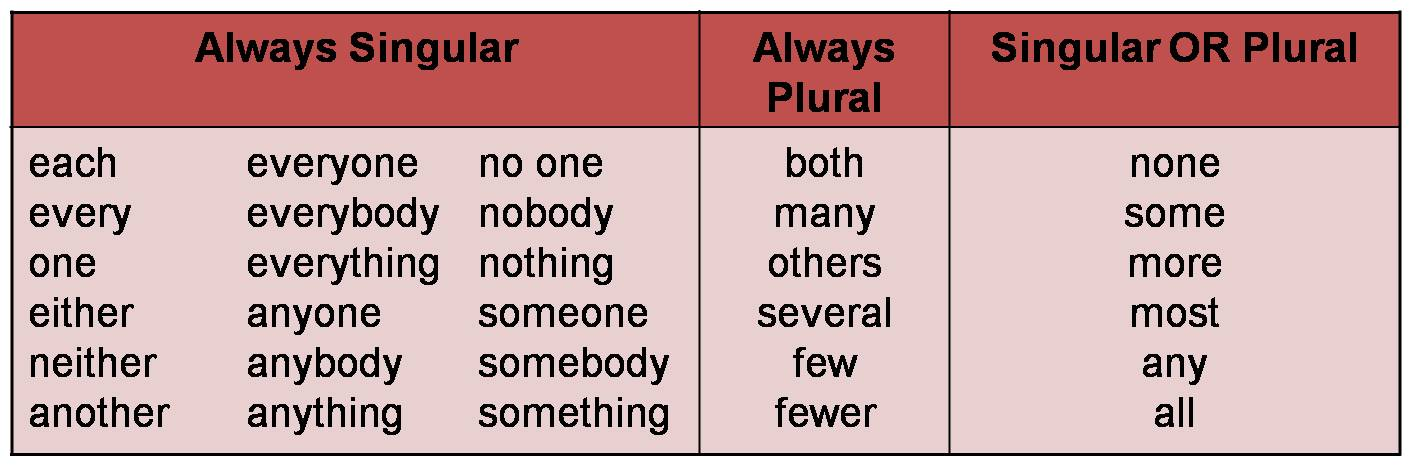 Singular: each, every, one, body, thing, either, neither
Look out for indefinite pronouns as subjects
Either of the students is eligible to win the award for most artistic.
Both of the children create their projects at home.
All of the chicken was gone when I got home from work.
Few of the computers in the lab still work.